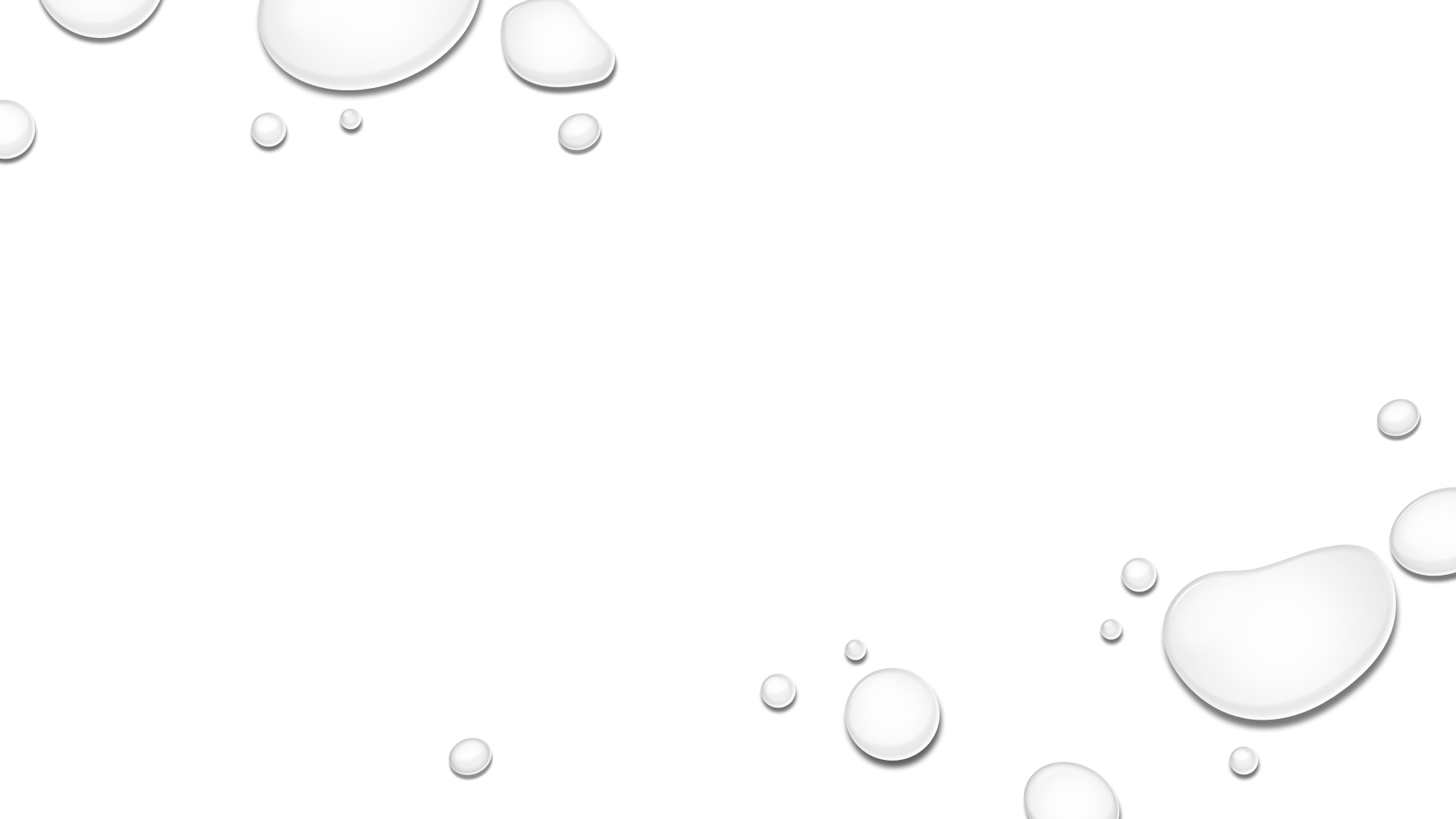 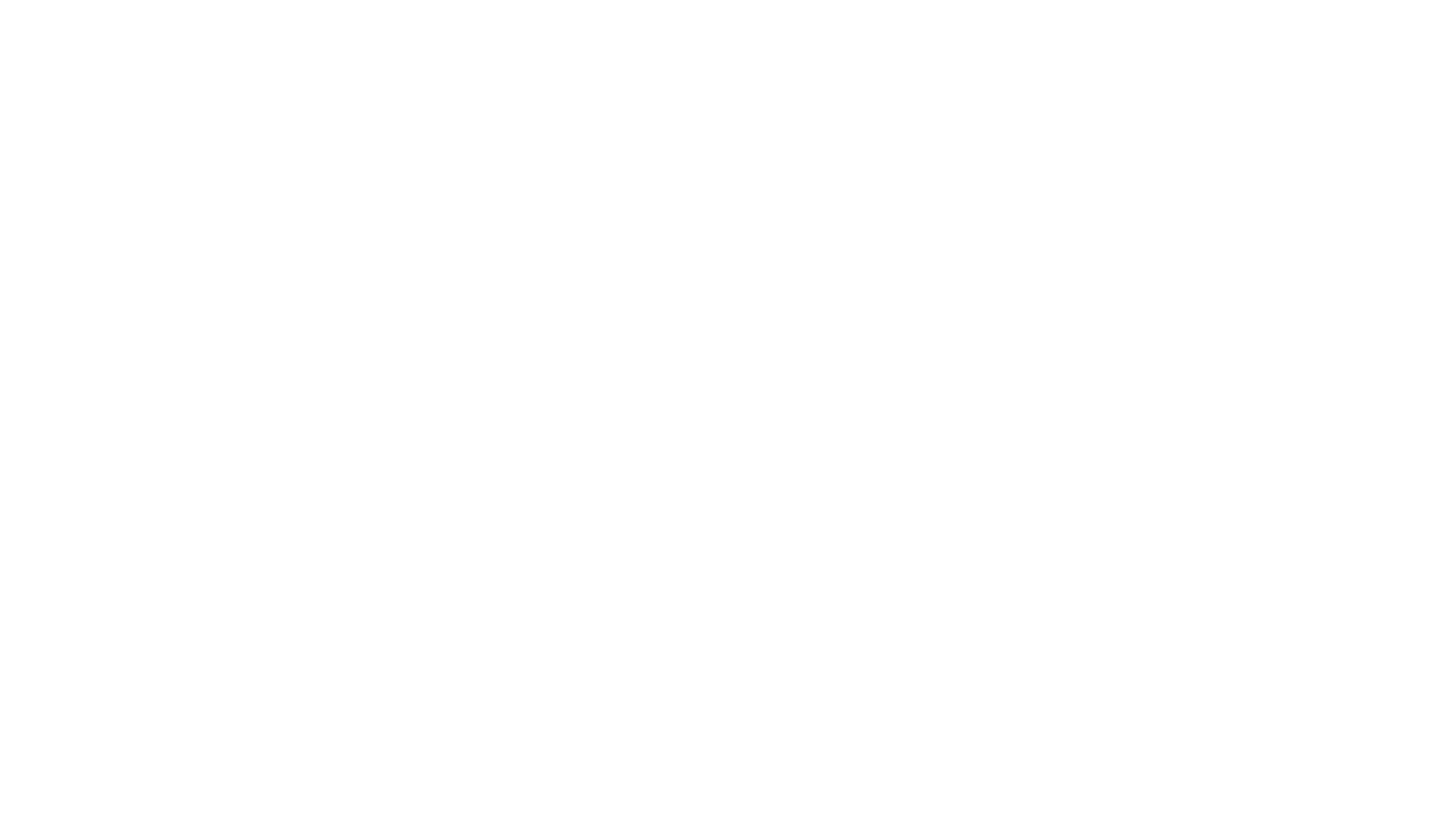 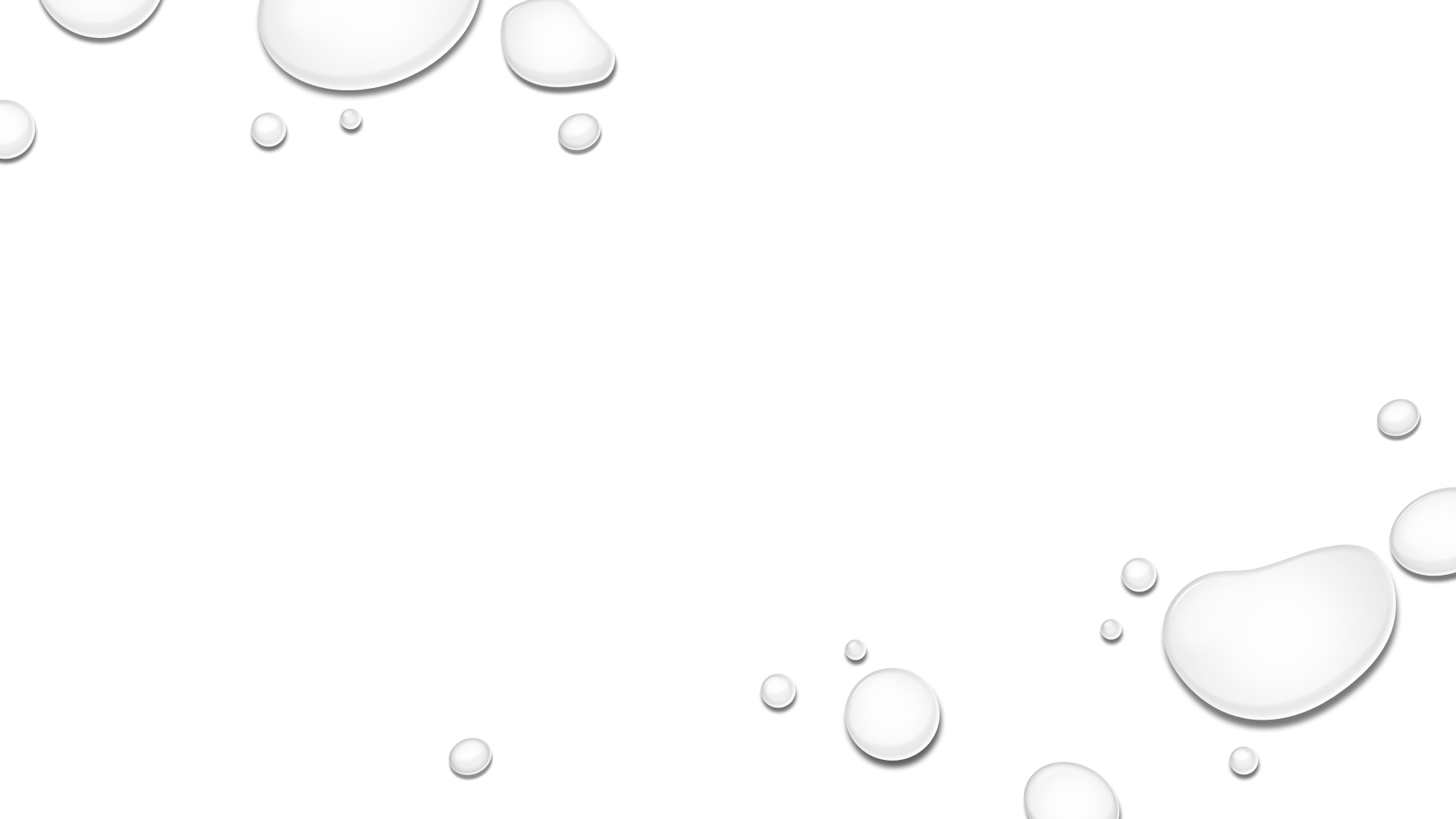 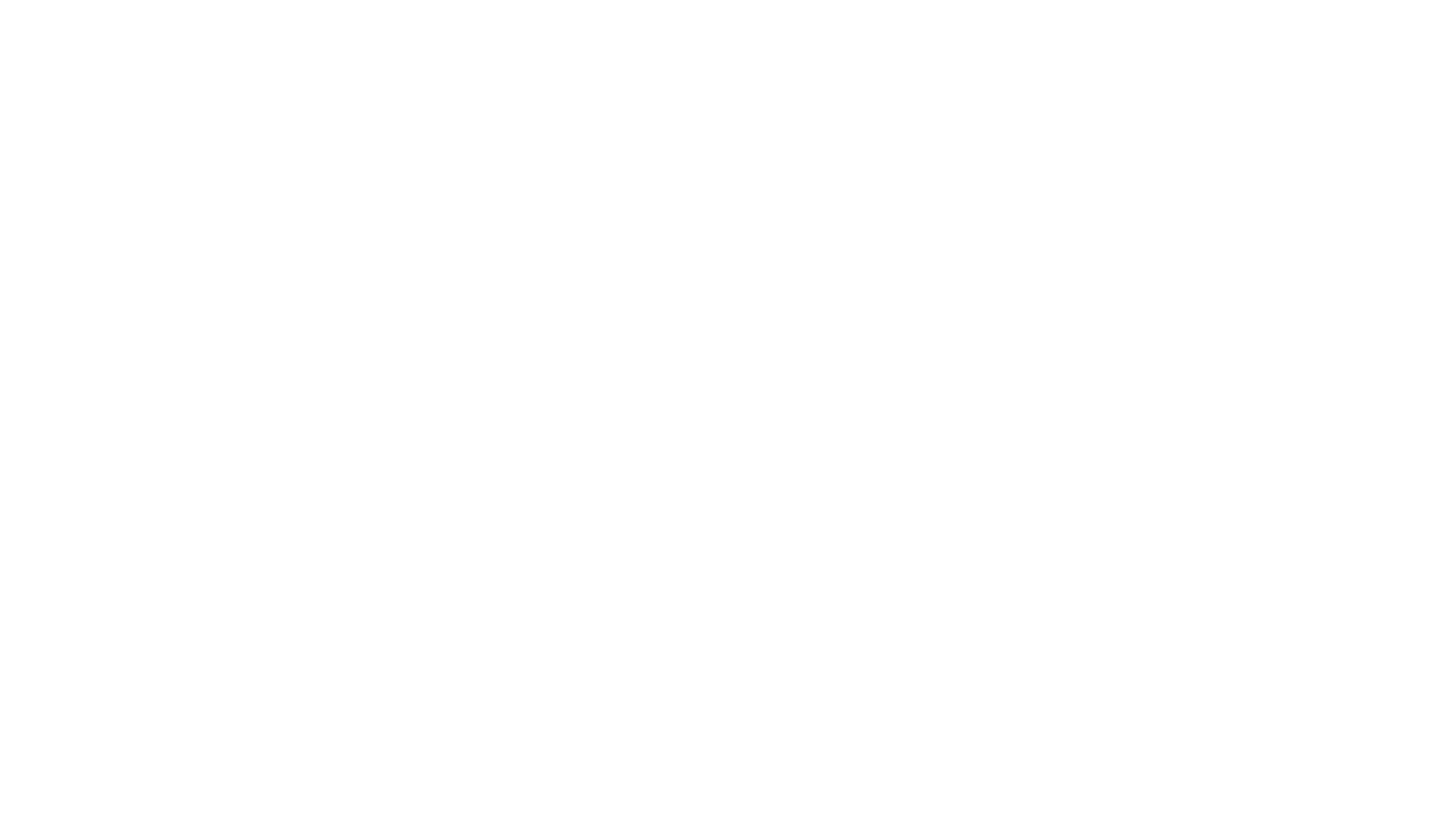 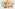 আজকের ক্লাসে সবাইকে স্বাগতম
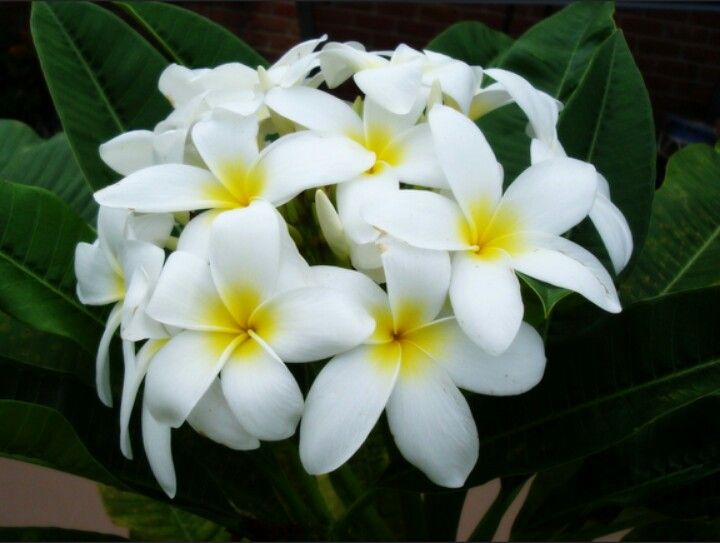 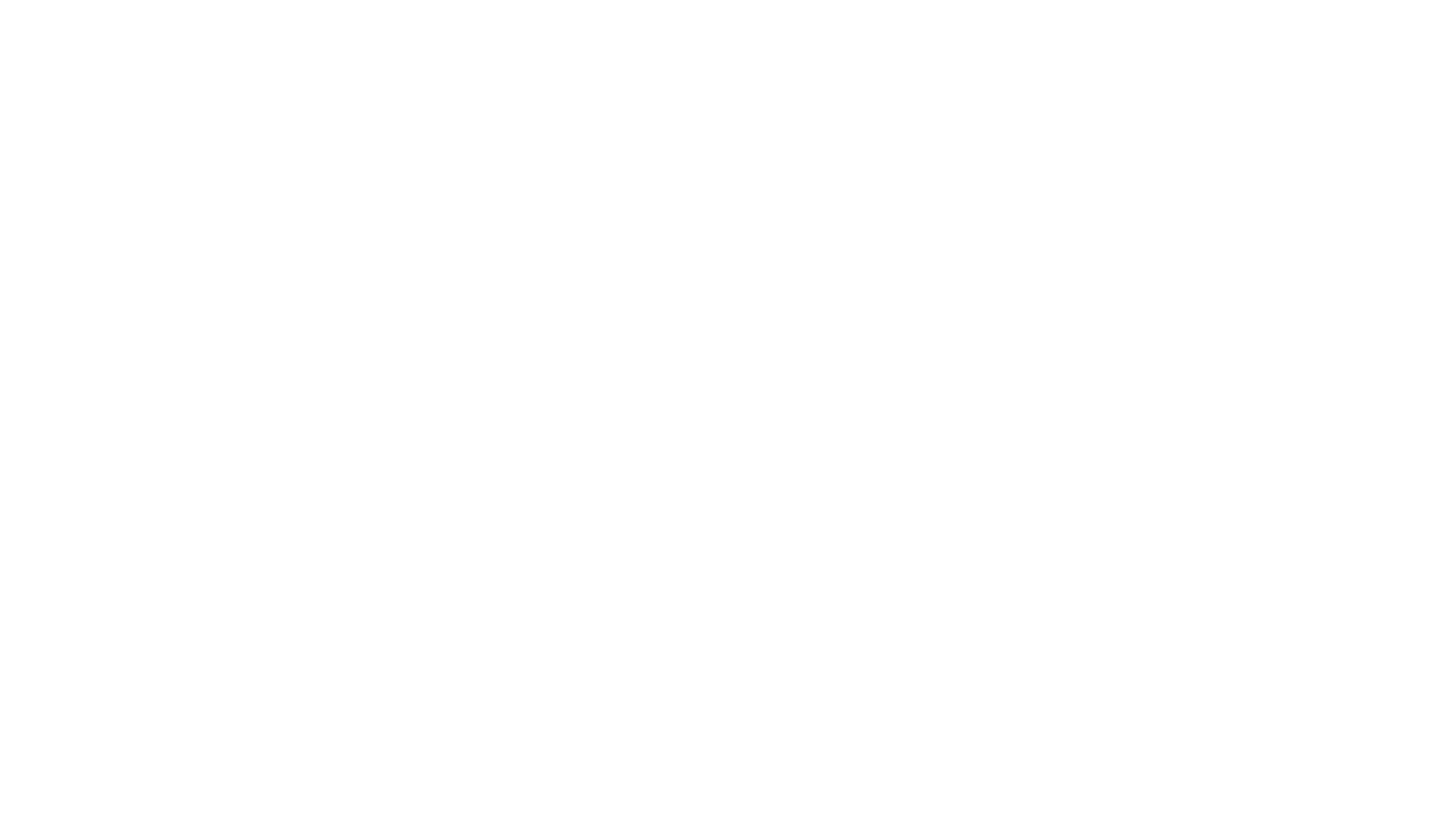 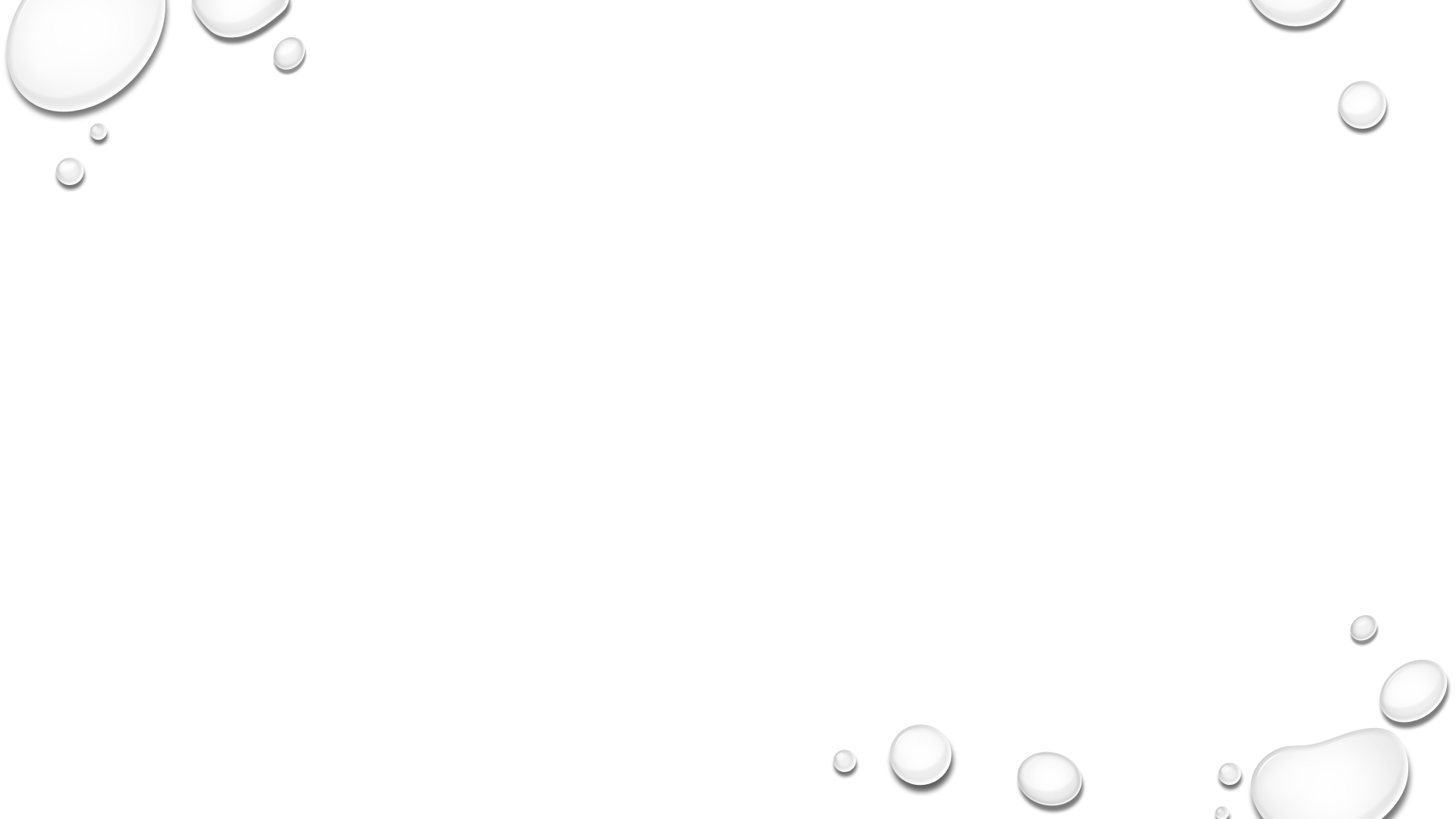 শিক্ষক পরিচিতি
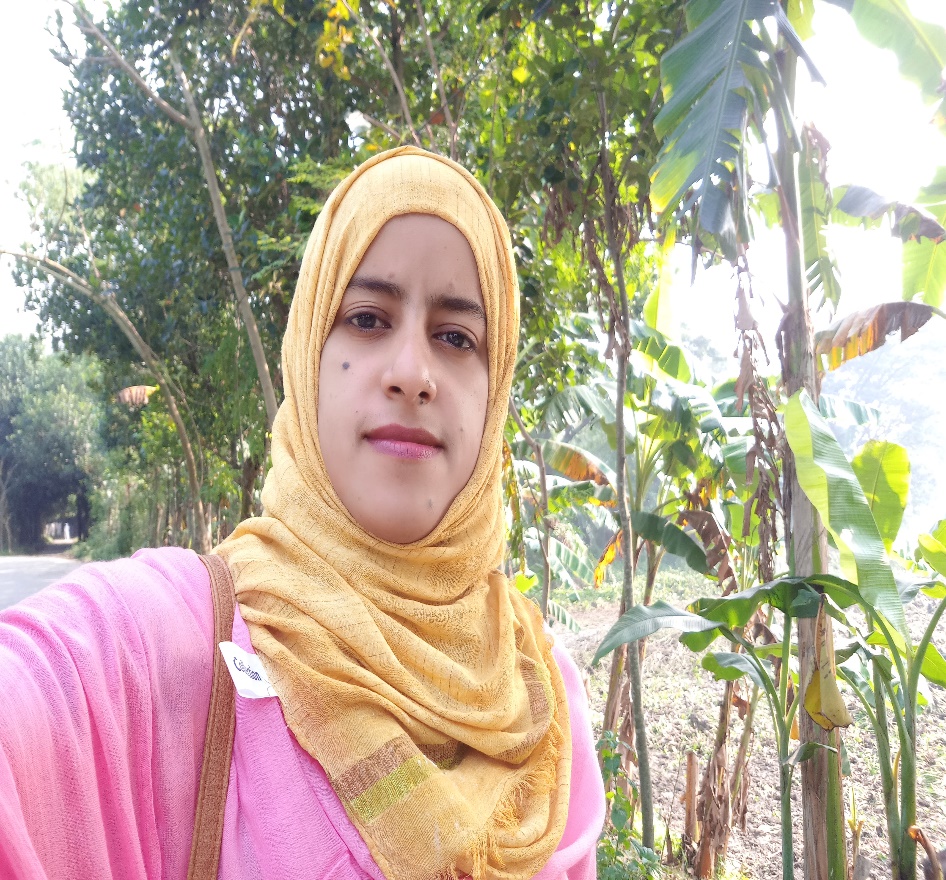 হাজেরা আক্তার
সহকারি শিক্ষক
রহিমদী সরকারি প্রাথমিক বিদ্যালয়
নরসিংদী সদর, নরসিংদী
পাঠ পরিচিতি
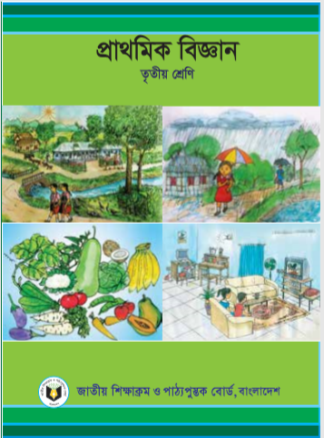 শ্রেণি- তৃতীয়      
বিষয়- প্রাথমিক বিজ্ঞান
অধ্যায়- এগারো, তথ্য ও যোগাযোগ
পূর্ব পাঠ  যাচাই
প্রশ্নঃ তথ্য আমরা কোথা থেকে পাই ?
তথ্যের নাম
কোথা থেকে তথ্য পাই
পরীক্ষার সময়সূচি
স্কুলের নোটিশ বোর্ড,শিক্ষক
রেডিও,টেলিভিশন,খবরের কাগজ
খেলার খবর
আবহাওয়ার তথ্য
রেডিও,টেলিভিশন,খবরের কাগজ
রেডিও,টেলিভিশন,খবরের কাগজ ও মোবাইল ফোন
বিভিন্ন ঘটনার তথ্য
ছবি দেখে বলো
আমরা একে অপরের সাথে কীভাবে তথ্য আদান প্রদান করতে পারি ?
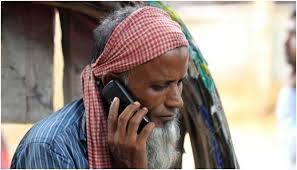 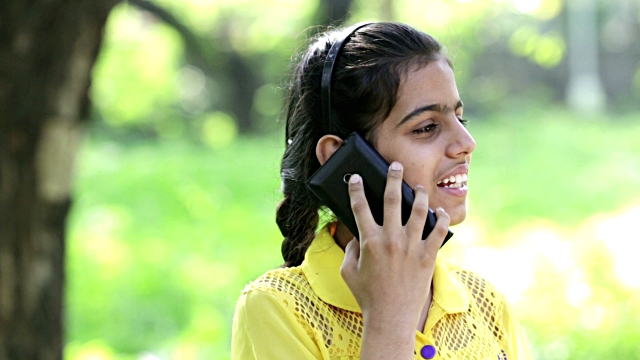 আমাদের আজকের  পাঠ
তথ্য আদান প্রদান
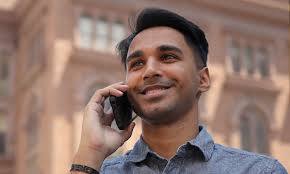 শিখন ফল
১১.১.১ তথ্য প্রযুক্তি ব্যবহারের মাধ্যমে সহপাঠীদের  সাথে তথ্য বিনিমিয়  করতে পারবে,।
যোগাযোগের বিভিন্ন প্রযুক্তি
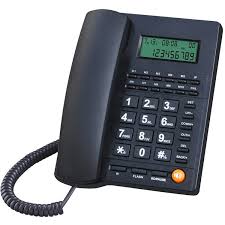 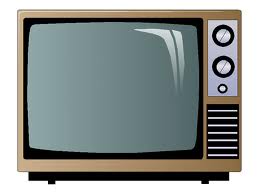 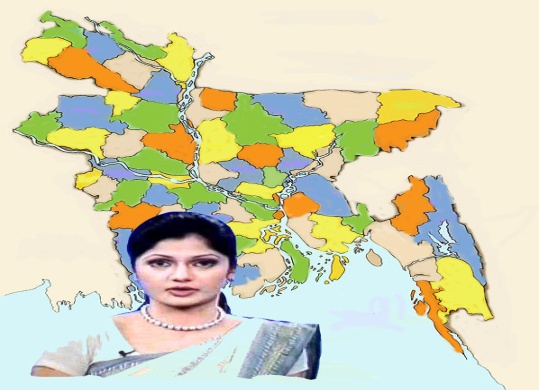 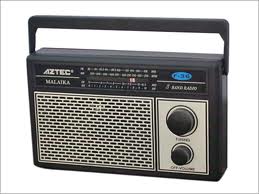 মানুষ খবরের কাগজ,বই,রেডিও,টেলিভিশন এবং কম্পিউটার এরকম বিভিন্ন প্রযুক্তির উদ্ভাবন করেছে ।
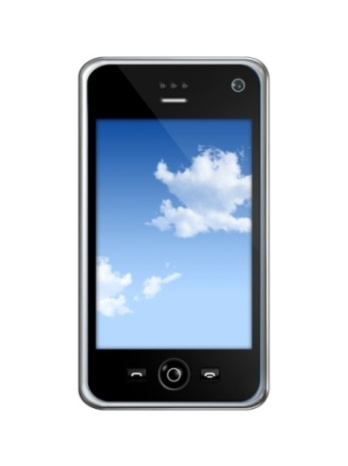 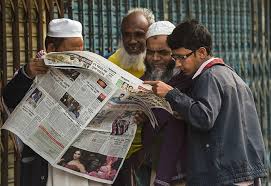 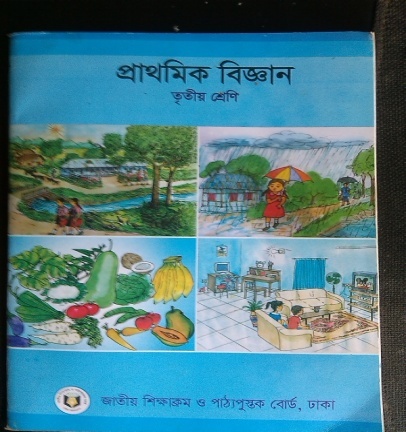 জোড়ায় কর
তুমি কোন প্রযুক্তি ব্যবহার কর
নিচে দেখানো ছকটি খাতায় লেখ এবং তোমার সহপাঠীর সাথে আলোচনা করে লেখ ।
কোন প্রযুক্তি ব্যবহার কর
কীভাবে যোগাযোগ কর
তথ্য পৌঁছানোর প্রাচীন মাধ্যম ।
আগে মানুষ পায়ে হেঁটেই তথ্য পৌঁছে দিত।
অথবা ঘোড়া ব্যবহার করত ।
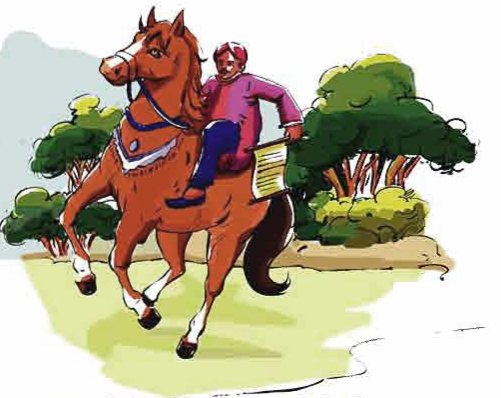 তথ্য পৌঁছানোর প্রাচীন মাধ্যম ।
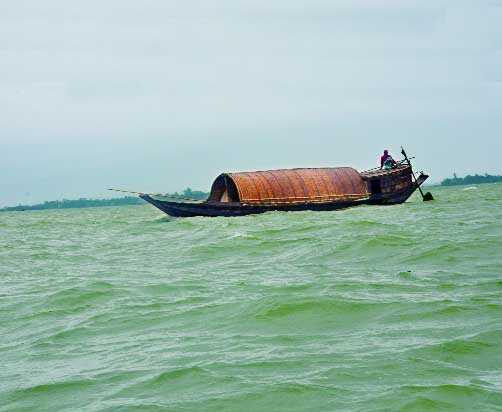 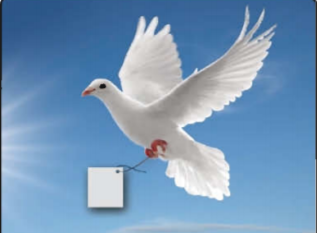 জল পথে নৌকা ব্যবহার করত।
কবুতরের পায়ে বেঁধেও চিঠি পাঠানো হতো।
তোমরা কি কখনো ঢোল বা বাজনা বাজিয়ে কোনো কিছু ঘোষণা  করতে শুনেছ?
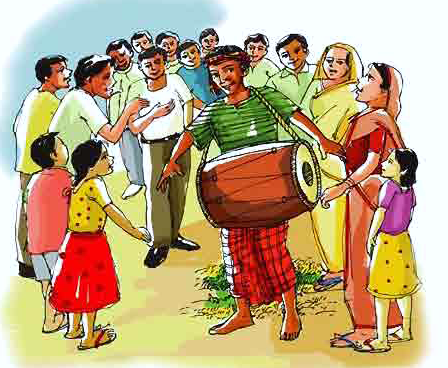 এখনো ঢোল বাজিয়ে মানুষকে তথ্য জানানো হয়।
প্রযুক্তির মাধ্যমে তথ্য আদান প্রদান
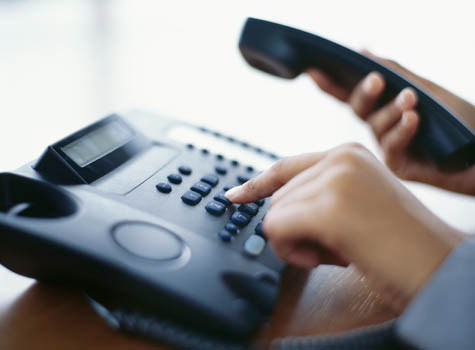 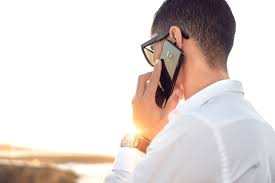 টেলিফোনের , মোবাইলের  মাধ্যমে দূরের মানুষের সাথে সরাসরি কথা বলা যায়।
প্রযুক্তির মাধ্যমে তথ্য আদান প্রদান
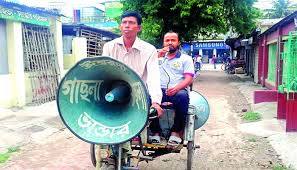 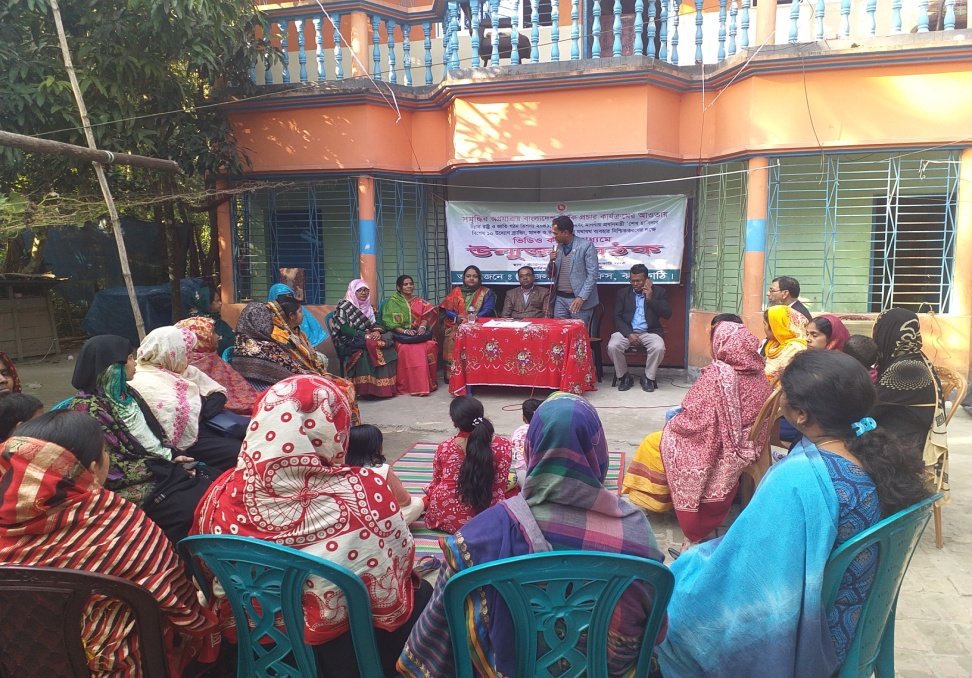 জনসভা, ওয়াজ মাহফিল ও পূজার খবর মাইকে জানানো হয়।
এসো একটা “সহজ টেলিফোন” বানাই
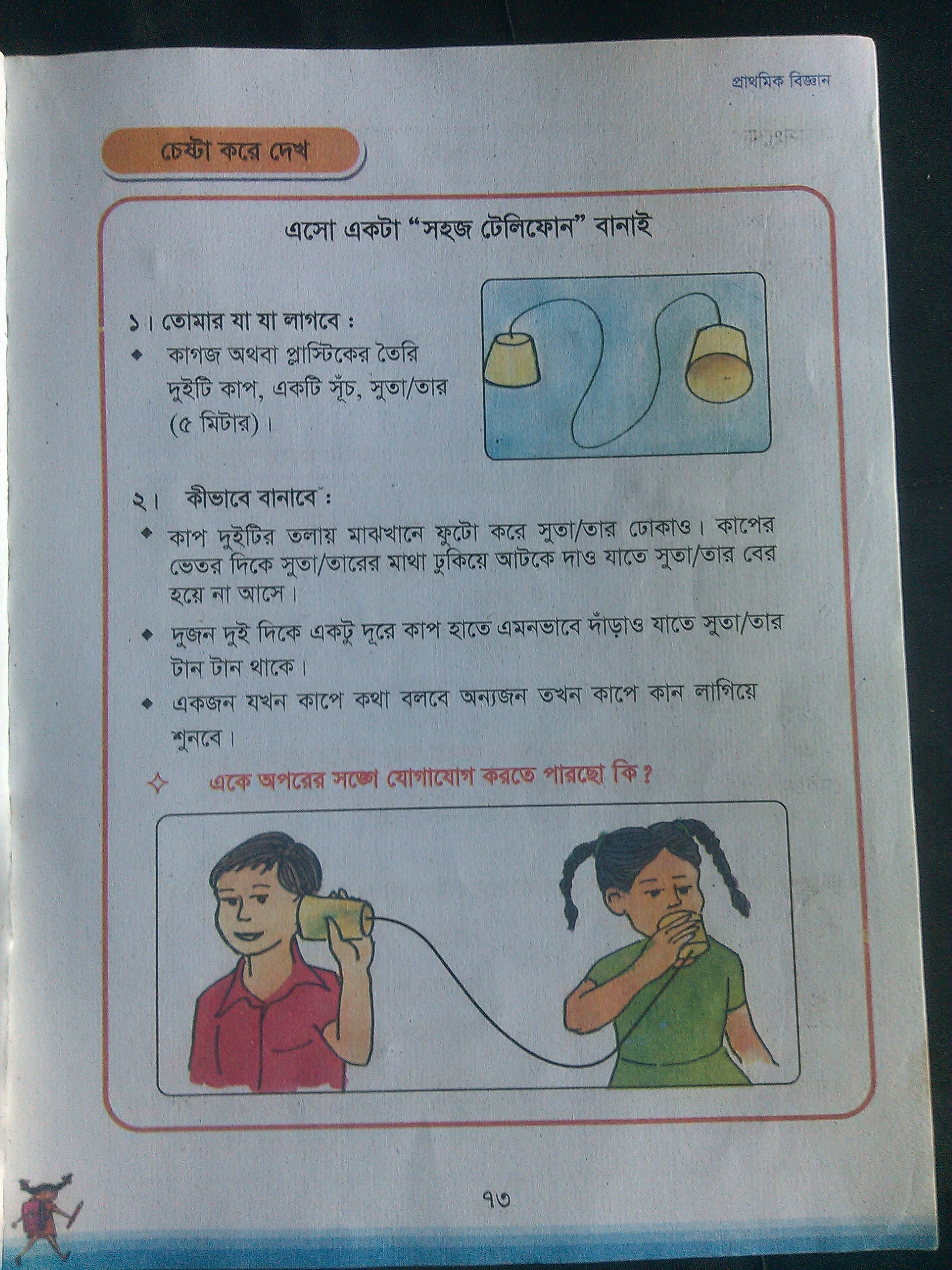 কাগজের তৈরি দুইটি কাপ , সুতা/তার (৫ মিটার )
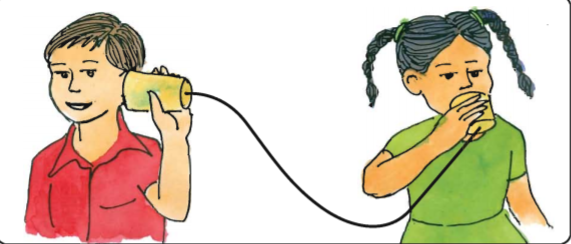 কাপ দুইটির তলায় মাঝখানে ফুটো করে সুতা/তার ঢোকাই ।
প্রযুক্তির মাধ্যমে তথ্য আদান প্রদান
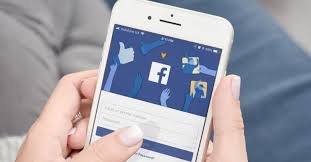 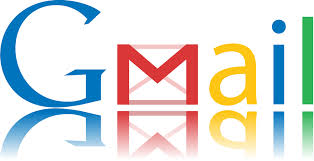 ইন্টারনেট ব্যবহার করে ই-মেইলে তথ্য আদান প্রদান করি ।
দলগত কাজ
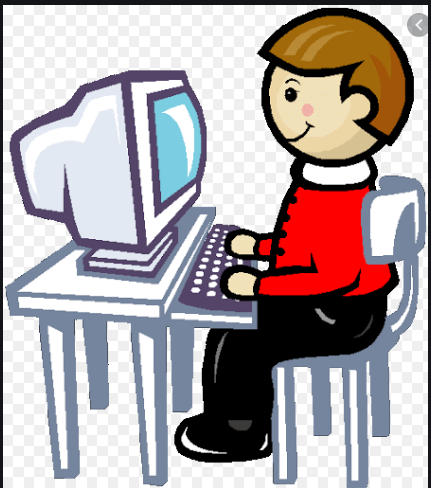 তথ্য আদান প্রদানে কী কী প্রযুক্তি ব্যবহার করা হয় ?
পাঠ্য বই সংযোগ
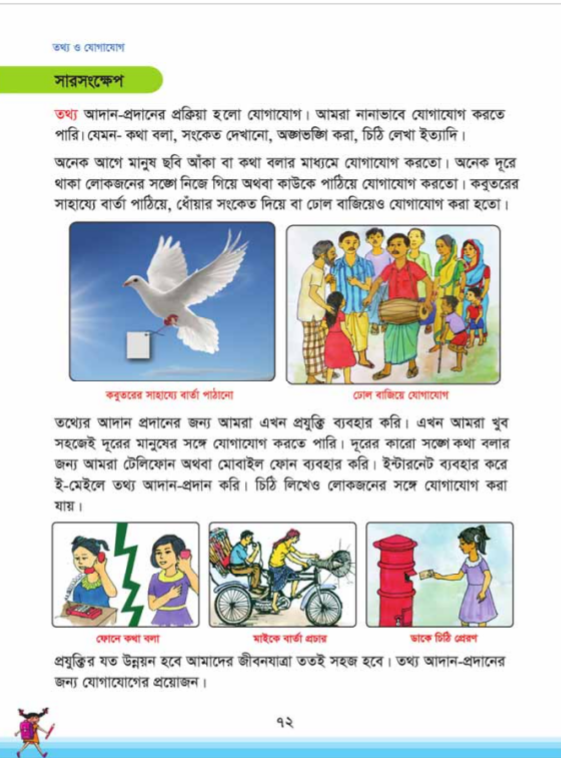 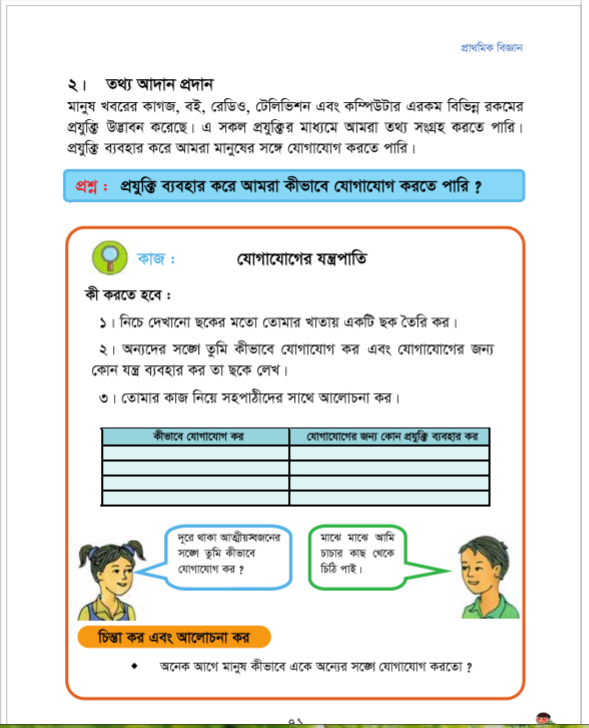 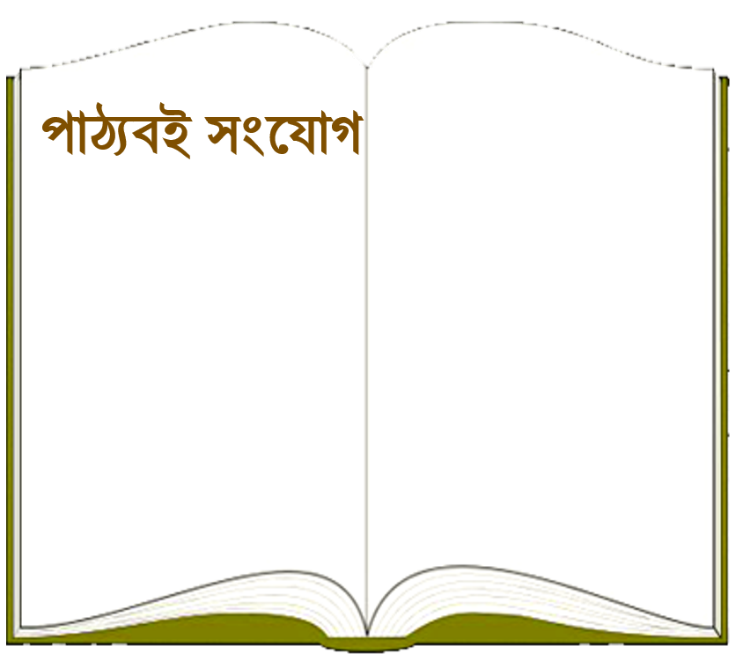 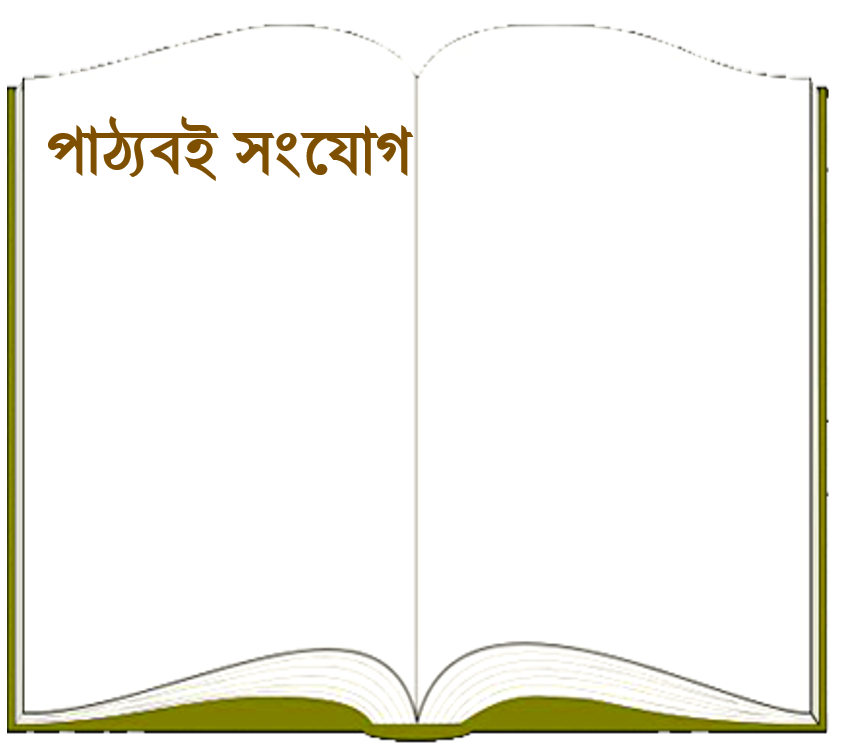 তোমাদের প্রাথমিক বিজ্ঞান বইয়ের ৭১ ও ৭২ পৃষ্ঠা খুলে পড়।
বাম পাশের শব্দের সাথে ডান পাশের শব্দের মিল কর।
মেসেজ
কথা বলা
মোবাইল
টেলিফোন
খবর শোনা
খবরের কাগজ
রেডিও
খবর পড়া
এসো মিলিয়ে নিই।
একক কাজ
তথ্য আদান প্রদানের প্রাচীন পদ্ধতি  ৩ টি বাক্যে বর্ণনা  কর ।
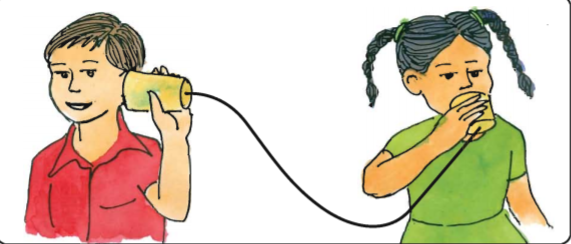 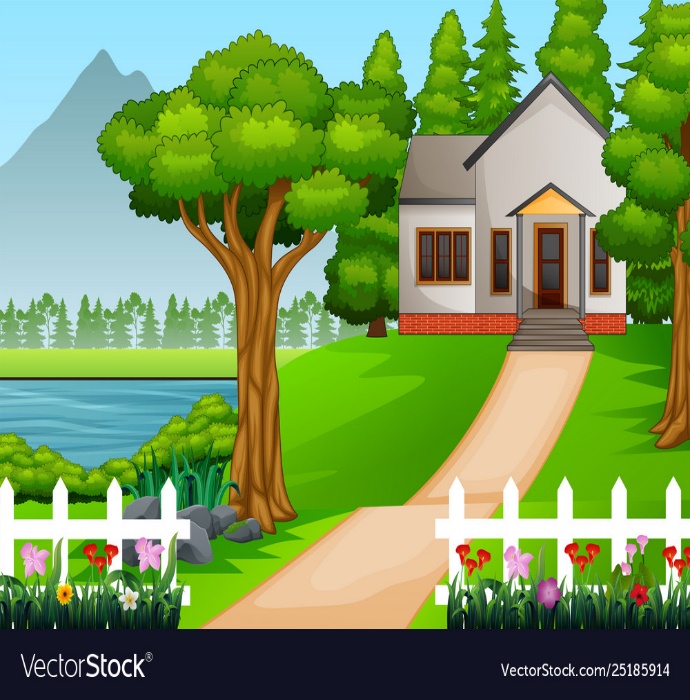 বাড়ির কাজ
1.তথ্য আদান প্রদানে তুমি কি কি আধুনিক প্রযুক্তির ব্যবহার কর এ সম্পর্কে ৩টি বাক্য লেখ ।
2.আজ তোমাদের বাড়িতে রেডিও বা টেলিভিশনে  খবর থেকে পাওয়া ৩টি  তথ্য খাতায় লিখে আনবে।
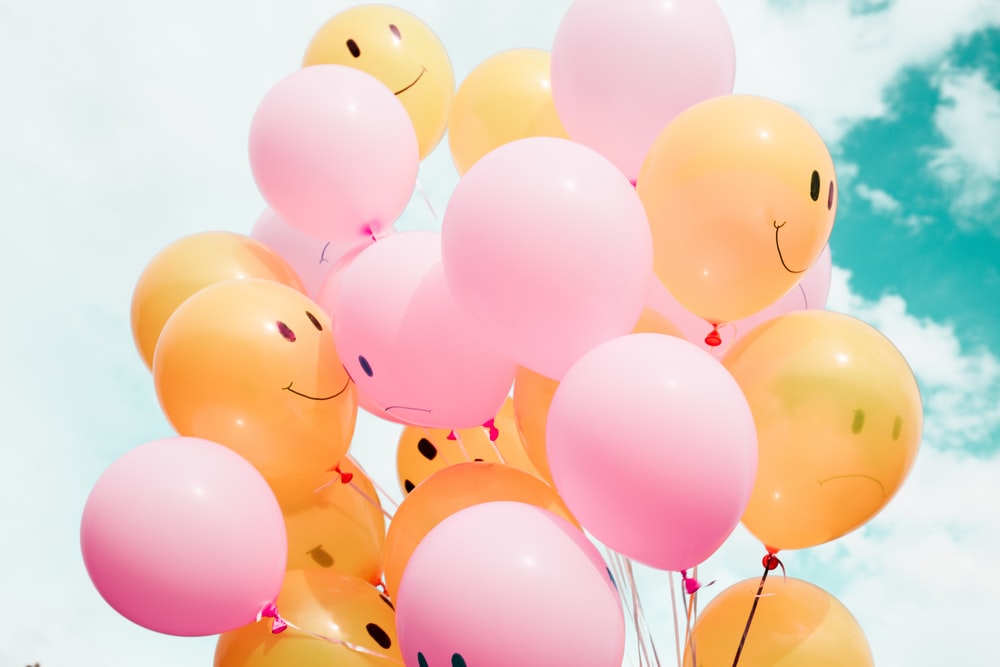 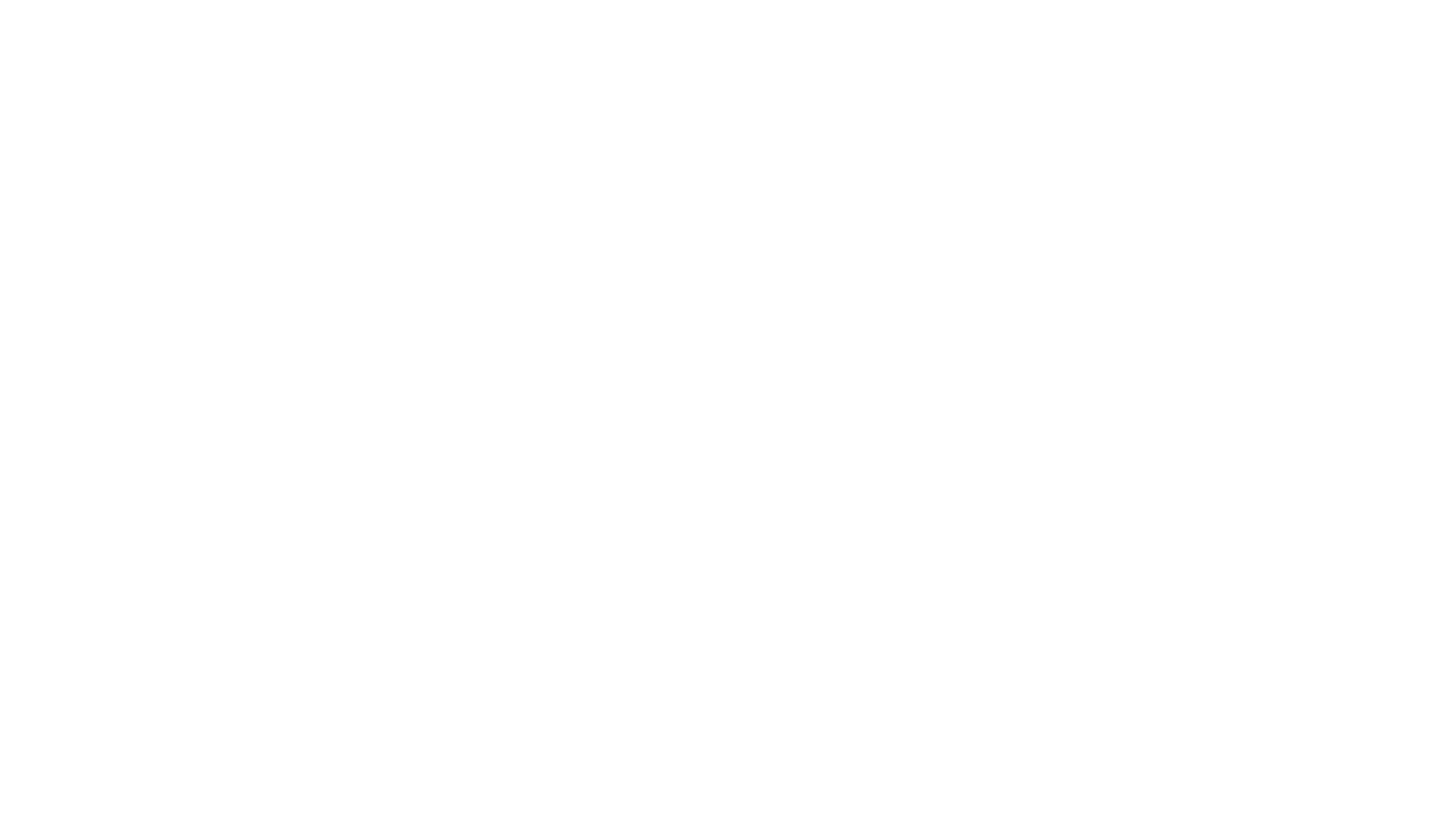 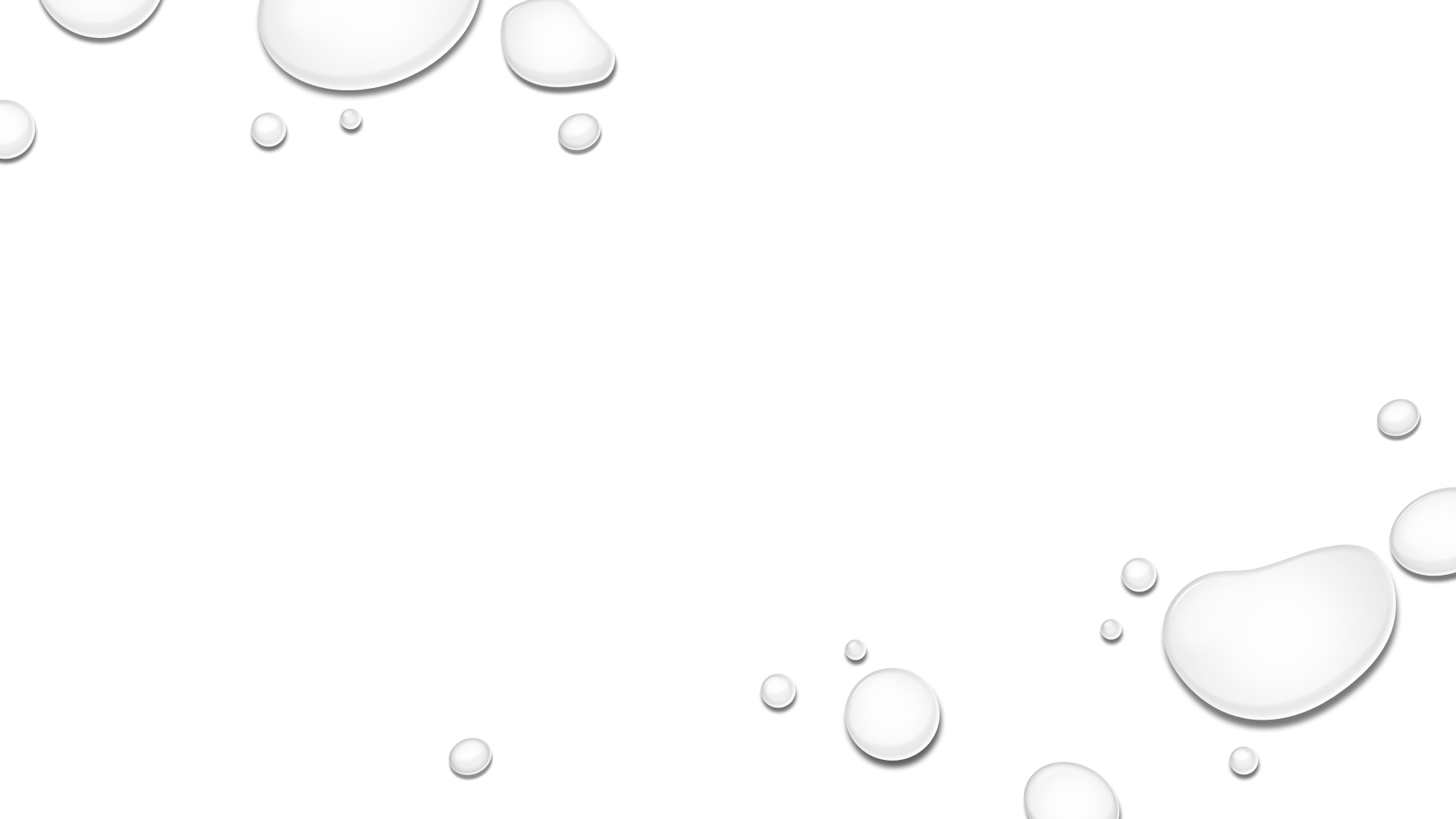 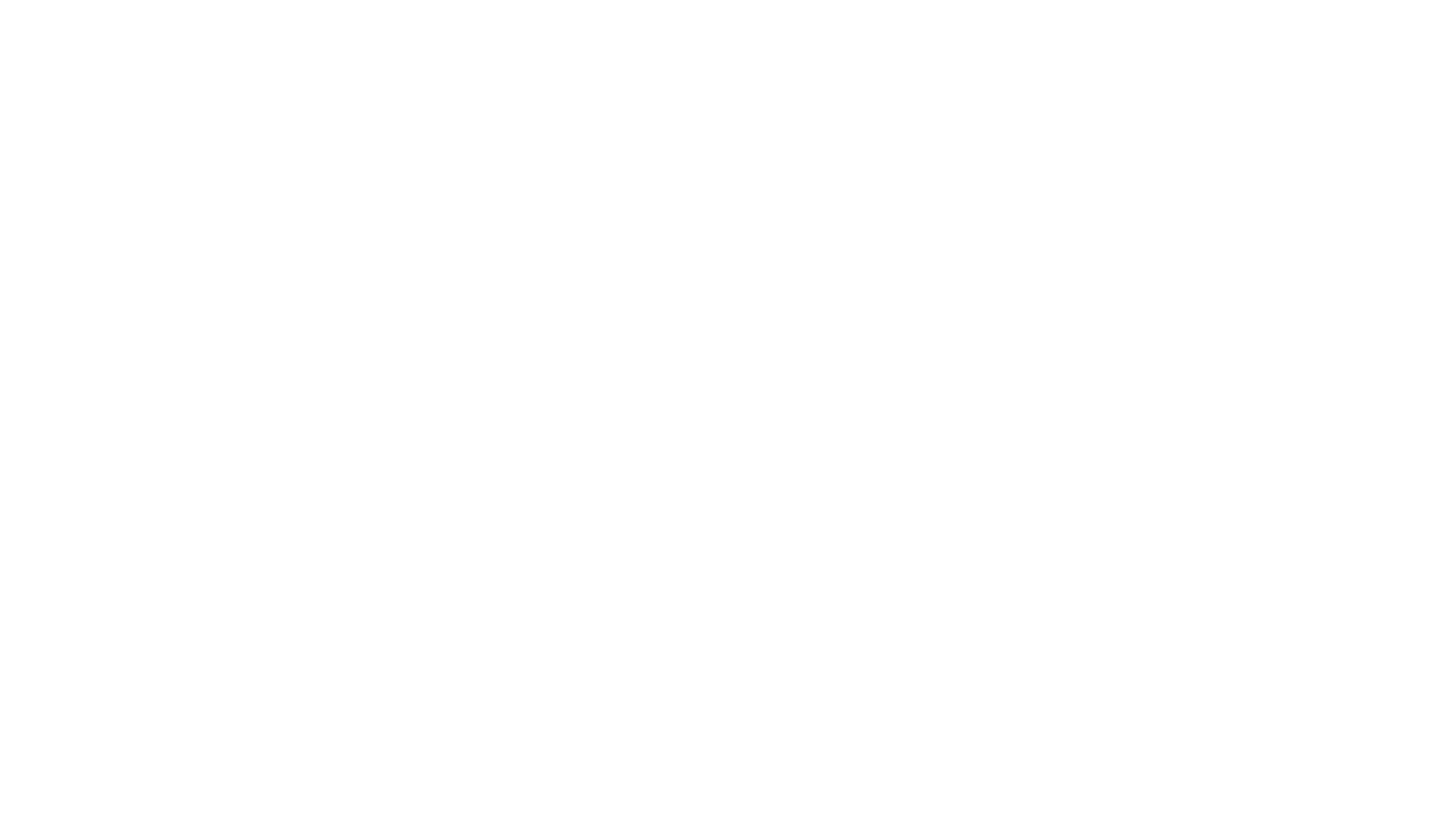 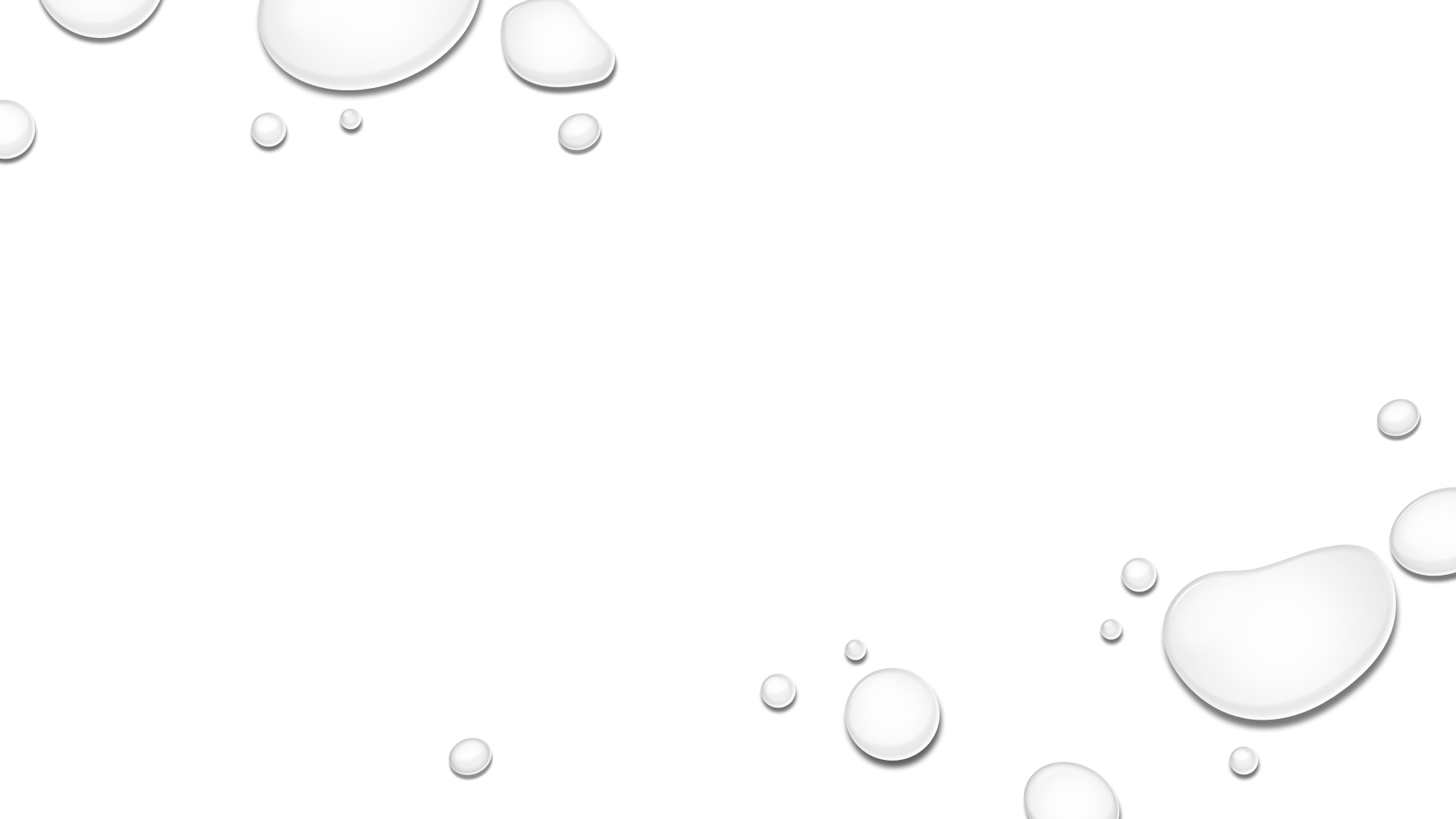 ধন্যবাদ সবাইকে